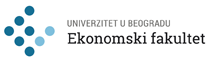 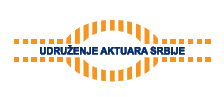 UNAPREĐENJE AGROBIZNISA KROZ OSIGURANJE BILJNE PROIZVODNJE I ŽIVOTINJA U SRBIJIdr Katica Radosavljević, naučni saradnik
Devetnaesti Međunarodni simpozijum 
„Odgovori tržišta osiguranja na aktuelne izazove“
Aranđelovac, 17-20. juna 2021. godine
RIZICI U POLjOPRIVREDNOJ PROIZVODNjI
- Specifičnosti poljoprivredne proizvodnje.
   - Rizici u poljoprivrednoj proizvodnji:
proizvodni rizici,
tržišni rizici,
institucionalni rizici,
finansijski rizici,
rizici vezani za radnu snagu.

- Instrumenti za upravljanje proizvodnim rizikom su: 
fondovi za naknadu šteta od vremenskih nepogoda – osnivač država,
zajednički osiguravajući fondovi – osnivač poljoprivredni proizvođači,
osiguranje - najznačajniji instrument (privatni programi, javni programi i javno-privatna partnerstva).
OSIGURANjE KAO INSTRUMENT KONTROLISANjA RIZIKA U POLjOPRIVREDI
- Osiguranje poljoprivrede zavisi, kako od privrednog razvoja same zemlje, tako i od oblika osiguranja koji se primenjuje: osiguranje preko javnog sektora ili privatnih kompanija.
- Modeli na tržištu osiguranja
Izvor: Pripremljeno prema Itturioz, R. (2009). „Agricultural Insurance”. Primer Series on Insurance, 12(2009), Washington, DC: World Bank, str. 20.
OSIGURANjE POLjOPRIVREDE U SRBIJI
- Premija osiguranja u poljoprivredi u ukupnoj premiji na tržištu osiguranja iznosi samo 2,8% za posmatrani period od 2010. do 2019. godine.
Izvor: NBS (www.nbs.rs)
OSIGURANjE POLjOPRIVREDE U SRBIJI
- Osnovni faktori koji utiču na zastupljenost osiguranja u poljoprivredi su:

način razumevanja rizika,
veličina farme,
obrazovanje vlasnika farme,
iskustvo sa učešćem u osiguranju u prošlosti,
nivo dohotka,
vrste useva,
upotreba inputa.
TREND BUDUĆEG KRETANjA BRUTO PREMIJA OSIGURANjA U POLjOPRIVREDI SRBIJE
Trend premija u osiguranju životinja
Trend premija u osiguranju biljaka
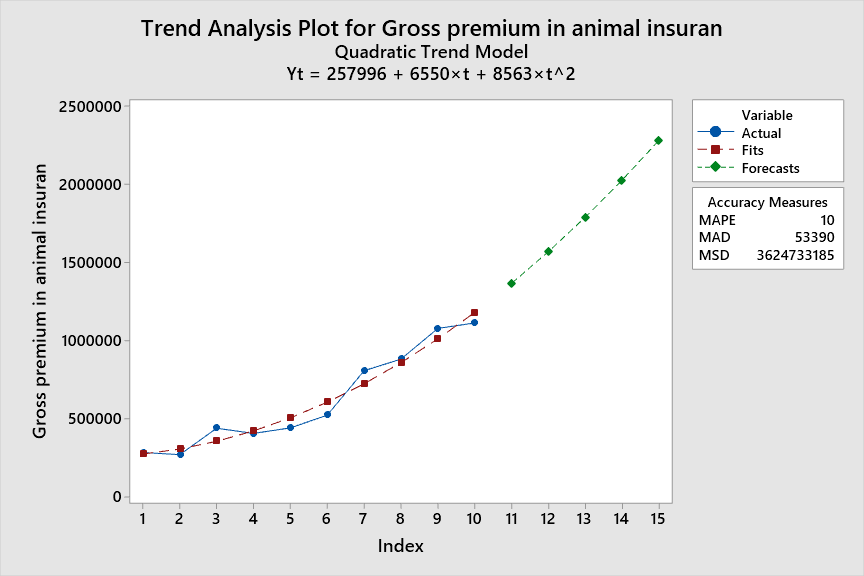 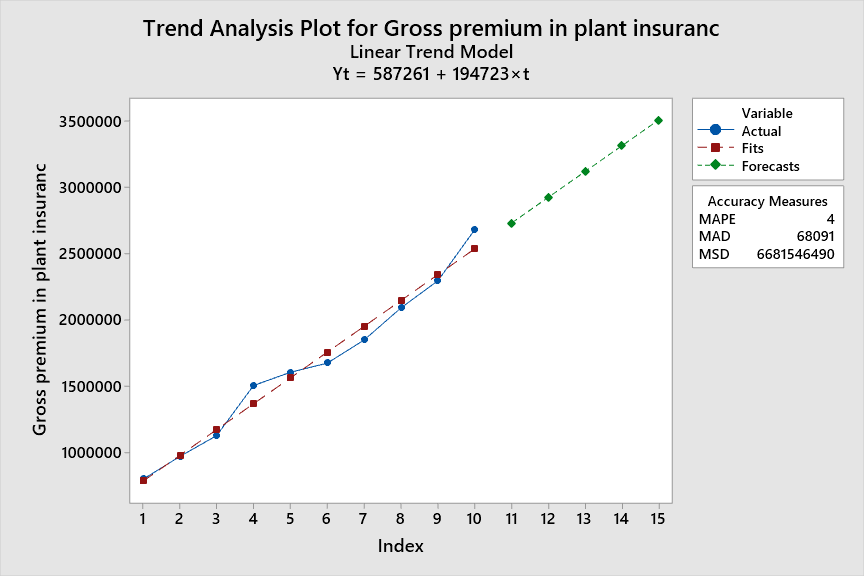 Izvor: Obrada autora podataka NBS (www.nbs.rs) na osnovu softvera MiniTab
TREND BUDUĆEG KRETANjA BRUTO PREMIJA OSIGURANjA U POLjOPRIVREDI SRBIJE
- Jednačina linearnog rastućeg trenda odgovara podacima za bruto premiju osiguranja biljaka.

- Vrednost srednje apsolutne procentne greške  (MAPE=10) nam ukazuje na kvadratno kretanje budućeg trenda bruto premije osiguranja životinja. 

- S obzirom na to da se kvantitativni podaci bruto premije osiguranja životinja više prilagođavaju kvadratnom trendu očekujemo i veći apsolutni rast kod osiguranja životinja u odnosu na osiguranje biljaka koje je predstavljeno linearnim trendom.
INOSTRANA ISKUSTVA – MODELI OSIGURANjA U POLjOPRIVREDNOJ PROIZVODNjI
Izvor: Adaptirano prema: EC (2001), https://ec.europa.eu/agriculture/publi/insurance
PREPORUKE ZA RAZVOJ OSIGURANjA U POLjOPRIVREDI U SRBIJI
- Uspostavljanje zakonske i podzakonske regulative 
- Određivanje načina državne podrške poljoprivrednicima
- Uvođenje obaveznog osiguranja poljoprivredne proizvodnje za registrovana poljoprivredna gazdinstva koja žele da koriste državne podsticaje za poljoprivredu
- Organizovanje asocijacije osiguravača
- Uvođenje novih programa i vrsta osiguranja koji će biti prilagođeni potrebama poljoprivrednika
- Informisanje i edukacija poljoprivrednih proizvođača
OTVORENA PITANJA ZA DALJA ISTRAŽIVANJA
Kontrola rizika klimatskih promena interpolacijom Z Palmerovog indeksa

Uticaj INFORM indeksa rizika na model osiguranja u poljoprivrednoj proizvodnji
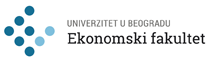 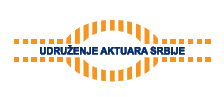 HVALA NA PAŽNJI!

 dr Katica Radosavljević, naučni saradnik

Devetnaesti Međunarodni simpozijum 
   „Odgovori tržišta osiguranja na aktuelne izazove“
Aranđelovac, 17-20. juna 2021. godine